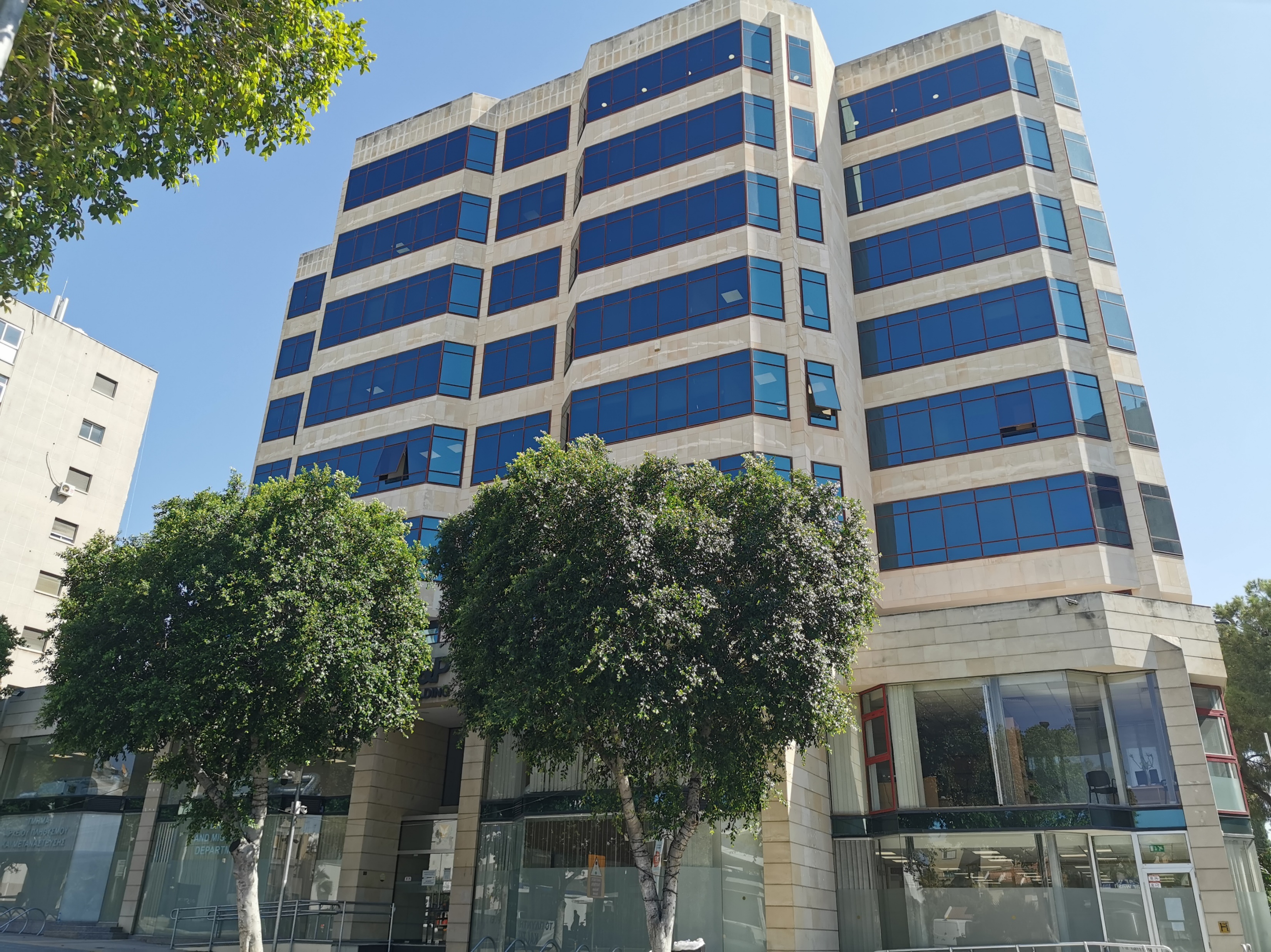 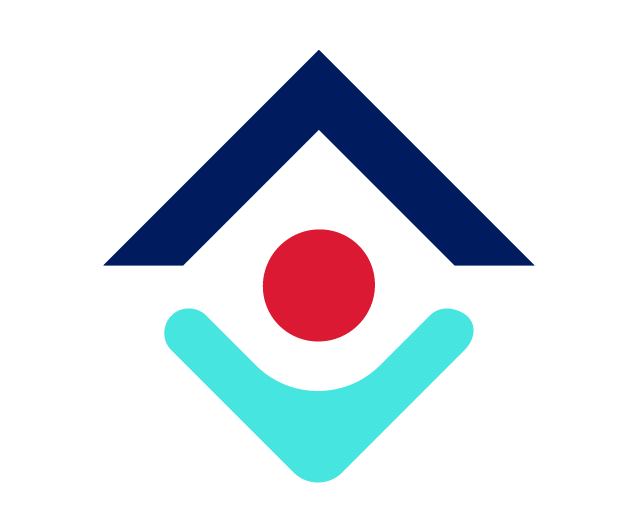 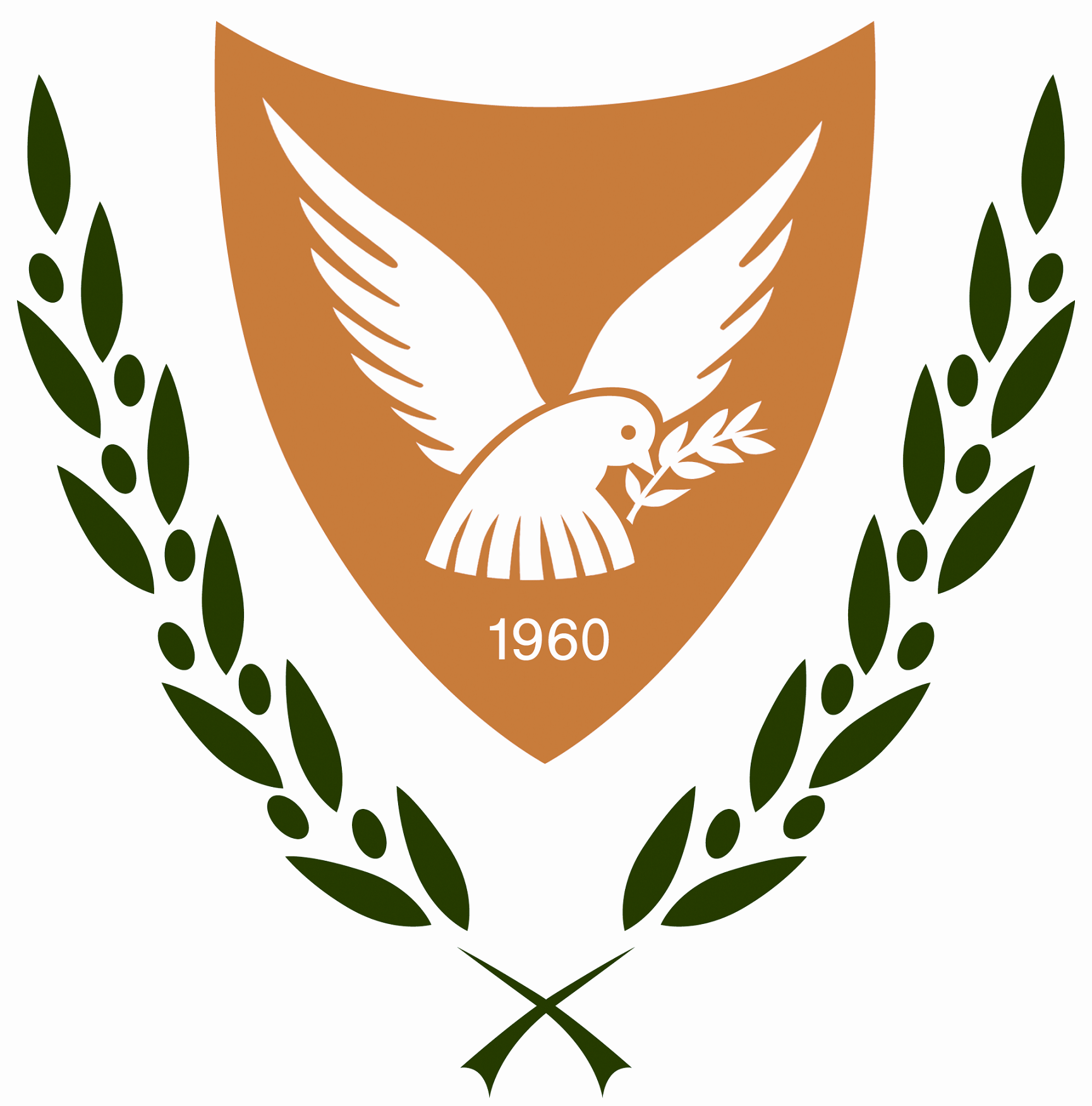 Δικηγορικός Σύλλογος Λευκωσίας
20 Δεκεμβρίου 2023
ΤΜΗΜΑ ΑΡΧΕΙΟΥ ΠΛΗΘΥΣΜΟΥ ΚΑΙ ΜΕΤΑΝΑΣΤΕΥΣΗΣΙστορική αναδρομή, αποστολή και όραμα
Τμήμα του Υπουργείου Εσωτερικών - αποτέλεσμα της ενοποίησης των Υπηρεσιών Μετανάστευσης, Εγγραφής και Εκλογών που αποτελούσαν μέρος του Υπουργείου Εσωτερικών.  

Μετά την ένταξη της Κύπρου στην ΕΕ, οι αρμοδιότητες του ΤΑΠΜ επεκτάθηκαν σημαντικά κυρίως σε ό,τι αφορά τα μεταναστευτικά θέματα.  

Κύρια αποστολή του ΤΑΠΜ, η εξυπηρέτηση του κοινού. 

Μια εκ των βασικών πηγών πληροφόρησης για όλες τις κρατικές αρχές και βάση στην οποία στηρίζονται οι πλείστες πολιτικές και στρατηγικές του κράτους που αφορούν στην ευημερία, σταθερότητα και την οικονομική ανάπτυξη του τόπου.

Όραμα του Τμήματος είναι να εξελιχθεί σε μια πιο σύγχρονη υπηρεσία, αξιοποιώντας τις δυνατότητες και τις ευκαιρίες της τεχνολογίας της πληροφορικής, ώστε να προσφέρει υψηλότερης ποιότητας υπηρεσίες και εξυπηρέτηση στους πολίτες, στο πλαίσιο της βέλτιστης διαχείρισης των δημόσιων πόρων, της χρηστής διοίκησης και της νομιμότητας.
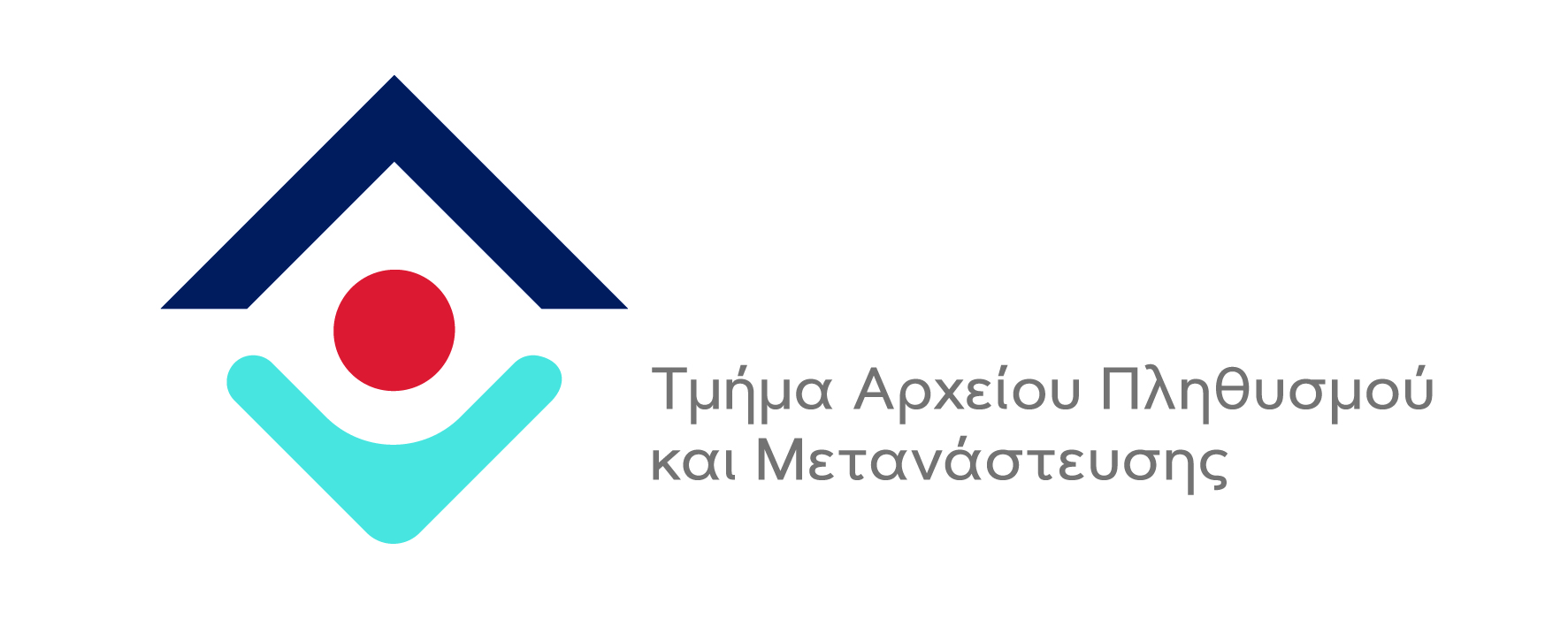 ΤΜΗΜΑ ΑΡΧΕΙΟΥ ΠΛΗΘΥΣΜΟΥ ΚΑΙ ΜΕΤΑΝΑΣΤΕΥΣΗΣΙσχύουσα δομή και αρμοδιότητες
ΕΓΓΡΑΦΑ ΑΣΦΑΛΕΙΑΣ ΚΑΙ ΜΟΝΑΔΑ ΕΚΤΥΠΩΣΗΣ ΕΓΓΡΑΦΩΝ
ΑΡΧΕΙΟ ΠΛΗΘΥΣΜΟΥ
ΕΘΝΙΚΗ ΜΟΝΑΔΑ ETIAS
Απόδοση ιθαγένειας
Υπό εξέλιξη
Αρχείο Πληθυσμού
Διαβατήρια
Αρχείο Πληθυσμού
Μετανάστευση
Ταυτότητες
Πολ. γάμοι/ Πολ. συμβιώσεις
Άδειες Διαμονής
ΜΕΤΑΝΑΣΤΕΥΣΗ
Σύνορα και πράσινη γραμμή
Προσωρινή διαμονή
Άτυπη Μετανάστευση
Μόνιμη/ Μακροχρόνια Διαμονή
Ένταξη Μεταναστών
Επιστροφές
Ελεύθερη διακίνηση και διαμονή πολιτών Ε.Ε./ Ε.Ο.Χ. και μελών των οικογενειών τους /Brexit
ΕΞΥΠΗΡΕΤΗΣΗ ΚΟΙΝΟΥ
Ευρωπαϊκό Δίκτυο Μετανάστευσης
Συγχρηματοδοτούμενα έργα
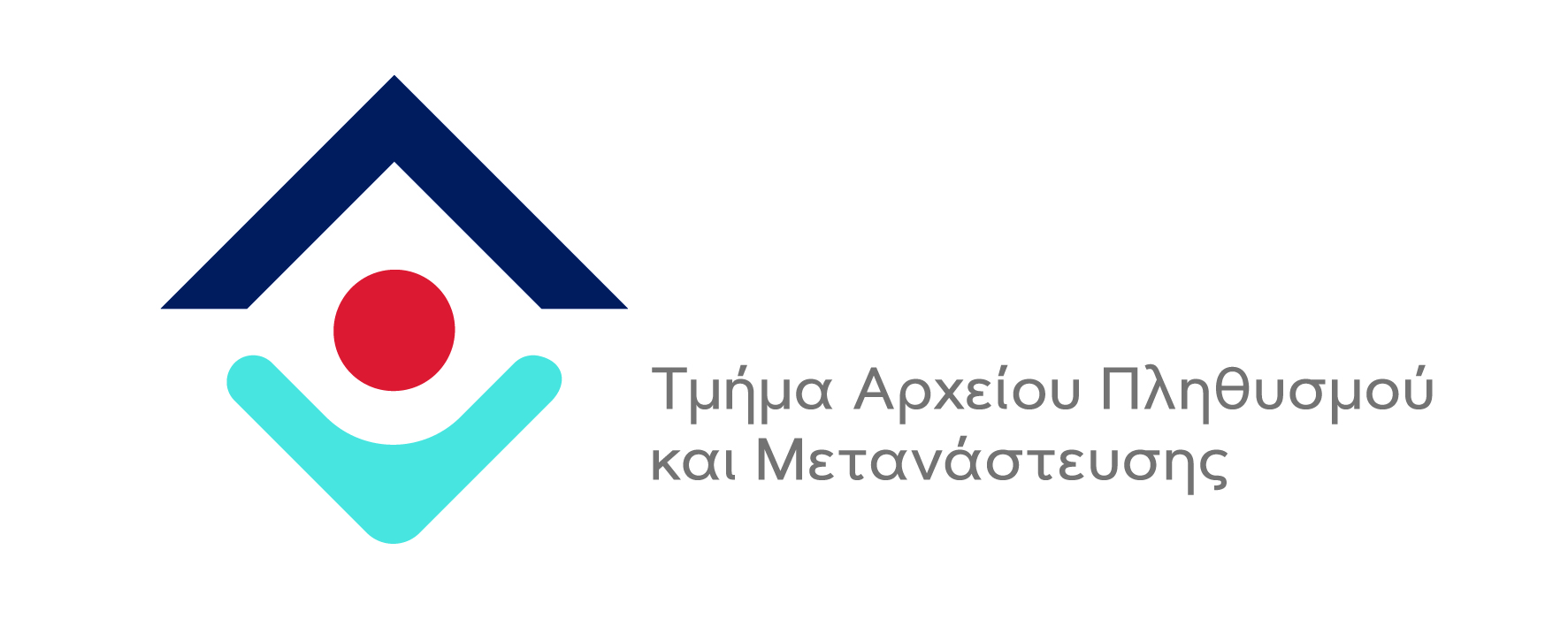 ΤΜΗΜΑ ΑΡΧΕΙΟΥ ΠΛΗΘΥΣΜΟΥ ΚΑΙ ΜΕΤΑΝΑΣΤΕΥΣΗΣΤο Τμήμα σε μια ματιά
Για θέματα μετανάστευσης, το κοινό εξυπηρετείται:
Στα κεντρικά γραφεία του Τμήματος στη Λευκωσία (Λεωφόρος Αρχ. Μακαρίου ΙΙΙ, 90, 1077 Λευκωσία), για τους διαμένοντες στην επαρχία Λευκωσίας, αλλά και για συγκεκριμένες κατηγορίες διαμονής. 
Στα Επαρχιακά Κλιμάκια της Υπηρεσίας Αλλοδαπών και Μετανάστευσης (ΥΑΜ) της Αστυνομίας, για τις υπόλοιπες επαρχίες.

Για θέματα ιθαγένειας, το κοινό εξυπηρετείται:
στα κεντρικά γραφεία του Τμήματος για τους διαμένοντες στην επαρχία Λευκωσίας (εκτός από τις αιτήσεις Μ125 – λόγω γάμου/ πολιτικής συμβίωσης με Κύπριο πολίτη οι οποίες υποβάλλονται στις Επαρχιακές Διοικήσεις),
στις Επαρχιακές Διοικήσεις, για τις υπόλοιπες επαρχίες.

Παρόλο που οι αιτήσεις υποβάλλονται και επαρχιακά, οι αιτήσεις εξετάζονται μόνο κεντρικά στη Λευκωσία.
ΣΤΑΤΙΣΤΙΚΑ ΣΤΟΙΧΕΙΑ - ΜΕΤΑΝΑΣΤΕΥΣΗ
Έγγραφα διαμονής σε ισχύ στις 15.12.2023:
ΣΤΑΤΙΣΤΙΚΑ ΣΤΟΙΧΕΙΑ - ΜΕΤΑΝΑΣΤΕΥΣΗ
Υποβληθείσες αιτήσεις για έγγραφα διαμονής 2022:
ΣΤΑΤΙΣΤΙΚΑ ΣΤΟΙΧΕΙΑ – ΙΘΑΓΕΝΕΙΑ
Ιθαγένεια (2023):
ΣΤΑΤΙΣΤΙΚΑ ΣΤΟΙΧΕΙΑ – ΕΓΓΡΑΦΑ ΑΣΦΑΛΕΙΑΣ
Εκδοθέντα έγγραφα ασφαλείας (2023 – μέχρι 15.12):
ΤΟΜΕΑΣ ΜΕΤΑΝΑΣΤΕΥΣΗΣΝόμιμη Μετανάστευση
ΤΟΜΕΑΣ ΜΕΤΑΝΑΣΤΕΥΣΗΣΝόμιμη Μετανάστευση
Κατηγορίες Διαμονής:

Άδειες Προσωρινής Διαμονής
Γενική Απασχόληση/ Οικιακή απασχόληση/ Εποχιακή απασχόληση
Απασχόληση σε Εταιρείες Ξένων Συμφερόντων και μέλη οικογένειας 
Επισκέπτες
Ψηφιακοί Νομάδες
Εκπαίδευση/ Έρευνα/ Πρακτική άσκηση/ Εθελοντική υπηρεσία
Μέλη οικογένειας Κυπρίων Πολιτών
Διεθνής Προστασία 

Άδειες Μόνιμης / Μακροχρόνιας Διαμονής
Άδειες Μετανάστευσης
Άδειες Επί Μακρόν Διαμένοντα

Έγγραφα σε Πολίτες της ΕΕ και μέλη των οικογενειών τους
Τμήμα Αρχείου Πληθυσμού και Μετανάστευσης
Άδειες διαμονής σε μια ματιά – μορφή κάρτας:















Προσωρινή άδεια διαμονής παύει να ισχύει αν ο κάτοχος της εγκαταλείψει τη Δημοκρατία και δεν επιστρέψει μέσα σε διάστημα τριών μηνών από την ημερομηνία αναχωρήσεως του, ανεξαρτήτως του ότι η περίοδος ισχύος της δεν έχει εκπνεύσει.
Άδεια Μετανάστευσης παύει να ισχύει αν ο κάτοχος της εγκαταλείψει τη Δημοκρατία και δεν επιστρέψει μέσα σε διάστημα 2 ετών από την ημερομηνία αναχωρήσεως του.
Άδεια Επί Μακρόν Διαμένοντα παύει να ισχύει αν ο κάτοχος της εγκαταλείψει τη Δημοκρατία για 6 συναπτά έτη ή/και εγκαταλείψει το έδαφος της Κοινότητας για διάστημα 12 διαδοχικών μηνών.
Σήμανση CYP σημαίνει πως η άδεια εκδόθηκε από την Δημοκρατία
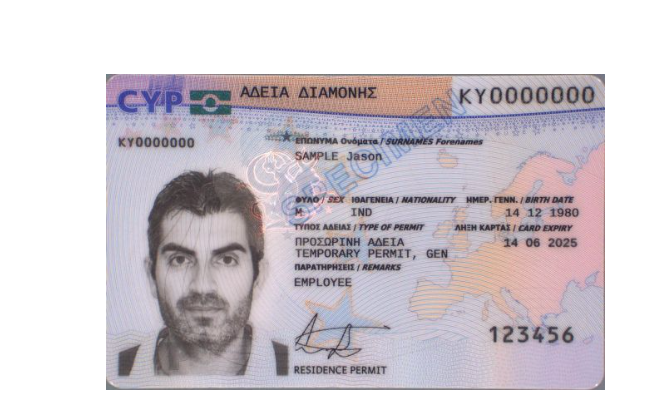 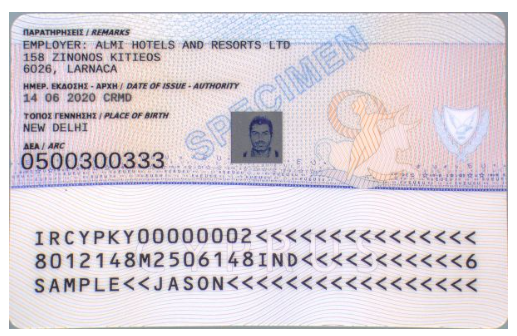 Σχόλια
Ημερ. λήξης
ΔΕΑ
Κατηγορία διαμονής  (πχ. GEN)
ΤΜΗΜΑ ΑΡΧΕΙΟΥ ΠΛΗΘΥΣΜΟΥ ΚΑΙ ΜΕΤΑΝΑΣΤΕΥΣΗΣ
Νόμιμη Μετανάστευση
Νομοθεσία:
Ο περί Αλλοδαπών και Μετανάστευσης Νόμος [Κεφ. 105] 
Ο περί Αλλοδαπών και Μετανάστευσης (Προϋποθέσεις Εισόδου και Διαμονής Υπηκόων Τρίτων Χωρών με σκοπό την Έρευνα, τις Σπουδές, την Πρακτική Άσκηση, την Εθελοντική Υπηρεσία, τις Ανταλλαγές Μαθητών ή τα Εκπαιδευτικά Προγράμματα) Νόμος [7(I)/2019]
Ο περί της Πρόληψης και της Καταπολέμησης της Εμπορίας και Εκμετάλλευσης Προσώπων και της Προστασίας των Θυμάτων Νόμος [60(I)/2014]
Ο περί της Πρόληψης και της Καταπολέμησης της Βίας κατά των Γυναικών και της Ενδοοικογενειακής Βίας και περί Συναφών Θεμάτων Νόμος του 2021 [115(I)/2021]
Ο περί Προσφύγων Νόμος [6(I)/2000].
Όλη η ισχύουσα νομοθεσία είναι πλήρως εναρμονισμένη με το Ενωσιακό Δίκαιο.
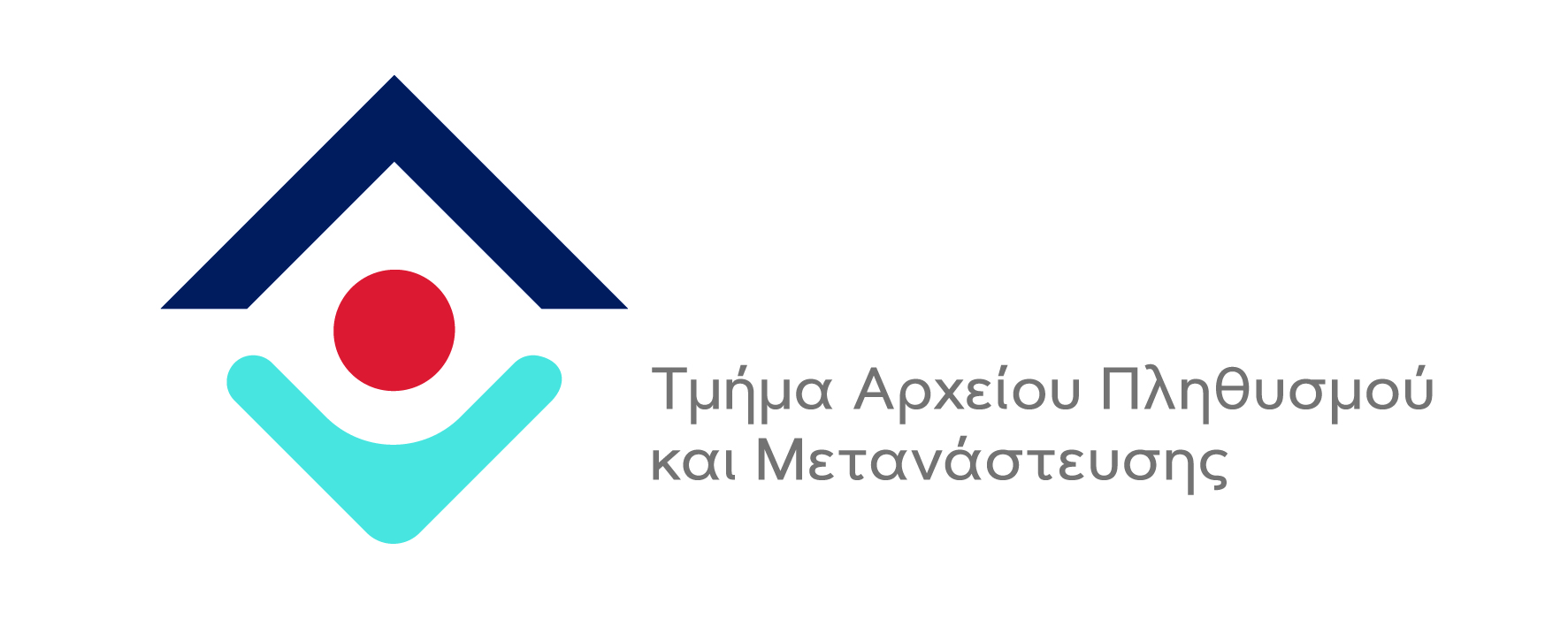 ΠΡΟΣΩΡΙΝΗ ΔΙΑΜΟΝΗ Απασχόληση σε εταιρείες ξένων συμφερόντων
ΠΡΟΣΩΡΙΝΗ ΔΙΑΜΟΝΗ Απασχόληση σε εταιρείες ξένων συμφερόντων
Το Τμήμα παραλαμβάνει και εξετάζει αιτήσεις για άδεια εισόδου και άδεια διαμονής και απασχόλησης για υπηκόους τρίτων χωρών που ο σκοπός της προσωρινής διαμονής τους εμπίπτει στο πλαίσιο της Στρατηγικής για την προσέλκυση εταιρειών για δραστηριοποίηση ή/και επέκταση των δραστηριοτήτων τους στην Κύπρο (Απόφαση ΥΣ 15.10.2021):
Η διαμονή αφορά απασχόληση σε εταιρείες ξένων συμφερόντων, οι οποίες εγκρίνονται από τη Μονάδα Διευκόλυνσης Επιχειρήσεων του Υπουργείου Ενέργειας, Εμπορίου και Βιομηχανίας, για αλλοδαπό προσωπικό με υψηλές απολαβές (άνω των €2500 μηνιαίως) είτε:
Στο ανώτερο διευθυντικό (DIRECTOR) επίπεδο 
Στο μεσοδιευθυντικό (KEY PERSONNEL) επίπεδο 
Ως εξειδικευμένο προσωπικό (SPECIALIST)
Είσοδος στη Δημοκρατία: το αλλοδαπό προσωπικό μπορεί να εισέρχεται είτε με άδεια εισόδου που εκδίδει το ΤΑΠΜ, είτε με θεώρηση εισόδου εκδιδόμενη από τις προξενικές αρχές.
ΠΡΟΣΩΡΙΝΗ ΔΙΑΜΟΝΗ Απασχόληση σε εταιρείες ξένων συμφερόντων
Διαμονή στη Δημοκρατία: Μετά την είσοδο του υπηκόου τρίτης χώρας στη Δημοκρατία και την εγγραφή του στο Τμήμα, του παραχωρείται άδεια προσωρινής παραμονής και απασχόλησης (BCS) σύμφωνα με τη χρονική διάρκεια του συμβολαίου, με μέγιστη διάρκεια τα τρία (3) έτη, ανανεώσιμη χωρίς μέγιστη διάρκεια διαμονής.

Δεν απαιτείται ο έλεγχος της αγοράς εργασίας, ούτε η εξασφάλιση σφραγισμένου συμβολαίου από το Τμήμα Εργασίας.  

Οι δικαιούχες επιχειρήσεις εξετάζονται από τη Μονάδα Διευκόλυνσης Εταιρειών (ΜΔΕ) που λειτουργεί στο Υπουργείο Ενέργειας, Εμπορίου και Βιομηχανίας και εγγράφονται σε Μητρώο Ξένων Εταιρειών.
ΠΡΟΣΩΡΙΝΗ ΔΙΑΜΟΝΗ Απασχόληση σε εταιρείες ξένων συμφερόντωνΜέλη οικογένειας
ΠΡΟΣΩΡΙΝΗ ΔΙΑΜΟΝΗ Απασχόληση σε εταιρείες ξένων συμφερόντωνΜέλη οικογένειας
Το Τμήμα παραλαμβάνει και εξετάζει αιτήσεις για άδεια εισόδου και άδεια διαμονής και απασχόλησης για μέλη οικογένειας απασχολούμενων σε εταιρείες ξένων συμφερόντων, στο πλαίσιο Οικογενειακής Επανένωσης (FR)
Μέλη της οικογένειας περιλαμβάνουν τη/ τον σύζυγο και τα ανήλικα παιδιά του συντηρούντος. 
Είσοδος στη Δημοκρατία: τα μέλη οικογένειας μπορούν να εισέρχονται με άδεια εισόδου που εκδίδει το ΤΑΠΜ. Μπορούν, επίσης, να εισέρχονται με θεώρηση εισόδου εκδιδόμενη από τις προξενικές αρχές. 
Διαμονή στη Δημοκρατία: Μετά την είσοδο στη Δημοκρατία και την εγγραφή των μελών οικογένειας στο Τμήμα, εκδίδονται πρώτες άδειες διαμονής στο πλαίσιο οικογενειακής επανένωσης, με ισχύ 1 έτος. Οι ανανεώσεις ισχύουν μέχρι τη λήξη της άδειας του συντηρούντος, νοουμένου ότι αυτό επιτρέπεται από την ισχύ του διαβατηρίου του μέλους οικογένειας ή μέχρι την ενηλικίωση (για τα τέκνα).
Απασχόληση συζύγων: Βάσει της απόφασης του Υ.Σ. για τη Στρατηγική προσέλκυσης επενδύσεων και ταλέντου, διευρύνθηκε η πρόσβαση των συζύγων στην αγορά εργασίας και επιτρέπεται, πλέον, η πρόσβαση στη μισθωτή απασχόληση χωρίς έλεγχο της αγοράς εργασίας. Δεν επιτρέπεται η αυτοαπασχόληση.
ΠΡΟΣΩΡΙΝΗ ΔΙΑΜΟΝΗ Απασχόληση σε εταιρείες ξένων συμφερόντωνΜέλη οικογένειας
Σε Μέλη οικογένειας απασχολούμενων σε εταιρείες ξένων συμφερόντων που δεν καλύπτονται στο πλαίσιο Οικογενειακής Επανένωσης (FR), το Τμήμα εκδίδει άδειες διαμονής ως εξαρτώμενοι Επισκέπτες (VIS BCS)

Γίνονται δεκτές αιτήσεις για έκδοση άδειας προσωρινής διαμονής Εξαρτώμενου Επισκέπτη και στα ακόλουθα πρόσωπα, νοουμένου ότι ο συντηρών εργαζόμενος σε εταιρεία ξένων συμφερόντων διαθέτει επαρκείς πόρους:
τη σύζυγο και τα εξαρτώμενα τέκνα που προσωρινά δεν πληρούν τις προϋποθέσεις της οικογενειακής επανένωσης (π.χ. λόγω διάρκειας ισχύος διαβατηρίων ή διάρκειας του γάμου),
γονείς/πεθερικά,
συντρόφους, νοουμένου ότι αποδεικνύεται η διαρκής σχέση τους,
ενήλικα παιδιά, νοουμένου ότι είναι μέχρι 25 ετών ή να μην έχουν συμπληρώσει 1 χρόνο από την ολοκλήρωση των σπουδών τους και δικαιολογηθεί η εδώ διαμονή τους.
Είσοδος στη Δημοκρατία: Μόνο με θεώρηση εισόδου που εκδίδεται από τις προξενικές αρχές.
Διαμονή στη Δημοκρατία: άδεια διαμονής με ισχύ ανάλογα με την περίπτωση, η οποία δεν μπορεί να υπερβαίνει τη λήξη της άδειας διαμονής του συντηρούντος ή του διαβατηρίου.
ΠΡΟΣΩΡΙΝΗ ΔΙΑΜΟΝΗ Άδεια υψηλής ειδίκευσης – Μπλε Κάρτα
ΠΡΟΣΩΡΙΝΗ ΔΙΑΜΟΝΗ Άδεια υψηλής ειδίκευσης – Μπλε Κάρτα
Η Μπλε Κάρτα αφορά Ευρωπαϊκή Οδηγία για τις προϋποθέσεις εισόδου και διαμονής υπηκόων τρίτων χωρών με σκοπό την απασχόληση υψηλής ειδίκευσης. Στο παρόν στάδιο η Κύπρος δεν εκδίδει Μπλε Κάρτες, καθότι οι όγκοι εισδοχής είναι μηδενικοί. Η σχετική Οδηγία έχει αναθεωρηθεί για την υιοθέτηση ελαστικότερου πλαισίου. 

Έχει ετοιμαστεί εναρμονιστικό τροποποιητικό νομοσχέδιο, το οποίο εκκρεμεί για νομοτεχνικό έλεγχο πριν υποβληθεί στο Υπουργικό Συμβούλιο.

Η Μπλε Κάρτα υπερτερεί έναντι των αδειών διαμονής και απασχόλησης που εκδίδονται στο πλαίσιο της εθνικής Στρατηγικής προσέλκυσης επενδύσεων και ταλέντου, ως προς την ευρωπαϊκή της διάσταση. Πιο συγκεκριμένα:
Κινητικότητα εντός ΕΕ: η Μπλε Κάρτα θα επιτρέπει στον κάτοχό της βραχεία κινητικότητα, δηλαδή να εισέρχεται και διαμένει σε άλλα ΚΜ για διάστημα 90 ημερών εντός οιασδήποτε περιόδου 180 ημερών, χωρίς περαιτέρω διατυπώσεις. Επιτρέπει, επίσης, μακρά κινητικότητα, δηλαδή έπειτα από 12 μήνες διαμονής στη Δημοκρατία, ο κάτοχος Μπλε Κάρτας και τα μέλη της οικογένειάς του μπορούν να μετακινηθούν σε δεύτερο κράτος μέλος με σκοπό την απασχόληση υψηλής ειδίκευσης.
Πρόσβαση στο καθεστώς Επί Μακρόν Διαμένοντος: ο κάτοχος Μπλε Κάρτας, βάσει ευνοϊκότερων παρεκκλίσεων της Οδηγίας, μπορεί να συσσωρεύσει περιόδους διαμονής σε διαφορετικά ΚΜ, προκειμένου να εκπληρώσει την απαίτηση σχετικά με τη διάρκεια της διαμονής για την απόκτηση του καθεστώτος Επί Μακρόν Διαμένοντος. 
Προσωρινή ανεργία: ο κάτοχος Μπλε Κάρτας διατηρεί την άδεια του για συγκεκριμένη περίοδο ανεργίας.
ΠΡΟΣΩΡΙΝΗ ΔΙΑΜΟΝΗ Επισκέπτες
ΠΡΟΣΩΡΙΝΗ ΔΙΑΜΟΝΗΕπισκέπτες
Σύμφωνα με τον Κανονισμό 14 των περί Αλλοδαπών και Μετανάστευσης Κανονισμών του 1972 ως έχουν τροποποιηθεί, άδεια διαμονής Επισκέπτη (VIS) εκδίδεται σε υπήκοο τρίτης χώρας με σκοπό: 
(α) να εισέλθει στη Δημοκρατία για σύντομες ή μακράς διάρκειας διακοπές
(β) να περιοδεύσει ή, 
(γ) να διερευνήσει τη δυνατότητα εγκατάστασης στη Δημοκρατία.  

Είσοδος στη Δημοκρατία: Για να υποβάλει ένας ΥΤΧ αίτηση για εγγραφή και πρώτη άδεια προσωρινής διαμονής ως Επισκέπτης, θα πρέπει να εισέλθει στη Δημοκρατία από νόμιμη είσοδο με θεώρηση που εκδίδεται από τις Προξενικές Αρχές της Δημοκρατίας και με την επίδειξη ισχύοντος ταξιδιωτικού εγγράφου. 

Διαμονή στη Δημοκρατία: Πριν τη λήξη της θεώρησης του, θα πρέπει να υποβάλει αίτηση στο ΤΑΠΜ ή στο αρμόδιο Επαρχιακό Κλιμάκιο της ΥΑΜ για έκδοση άδειας διαμονής ως Επισκέπτης (VIS), η οποία έχει ισχύ για 1 έτος και είναι ανανεώσιμη.

Οι κάτοχοι άδειας Επισκέπτη δεν μπορούν να ασκούν οικονομική δραστηριότητα στη Δημοκρατία και, συνεπώς, θα πρέπει να αποδεικνύουν ότι έχουν επαρκείς πόρους συντήρησης, προερχόμενους από το εξωτερικό, για διαβίωση στην Κύπρο, χωρίς να επιβαρύνουν το σύστημα κοινωνικής πρόνοιας της Δημοκρατίας.
ΠΡΟΣΩΡΙΝΗ ΔΙΑΜΟΝΗΕπισκέπτες
Βάσει της ισχύουσας πολιτικής, οι κατηγορίες των ΥΤΧ οι οποίες μπορούν να υποβάλουν αίτηση για άδεια προσωρινής διαμονής Επισκέπτη είναι οι εξής:
α) Επισκέπτης – Αυτόνομη άδεια επισκέπτη
β) Επισκέπτης – Εξαρτώμενος Σύζυγος Επισκέπτη
γ) Επισκέπτης – Εξαρτώμενο Ανήλικο Τέκνο Επισκέπτη
δ) Επισκέπτης – Ιερέας, Μοναχός/ή της Ορθόδοξης Εκκλησίας ή των Εκκλησιών των Θρησκευτικών Μειονοτήτων στην Κυπριακή Δημοκρατία
ε) Επισκέπτης – Εξαρτώμενος Ενήλικας Μέλος Οικογένειας ΥΤΧ με Άδεια Μετανάστευσης (απευθείας ανιόντας/απευθείας κατιόντας)
ζ) Επισκέπτης – Εξαρτώμενος Σύντροφος Κύπριου πολίτη με δεόντως αποδεδειγμένη διαρκή σχέση με σκοπό την τέλεση γάμου. Η συγκεκριμένη άδεια προσωρινής παραμονής εκδίδεται για τρεις μήνες και αφορά ΥΤΧ οι οποίοι διατηρούσαν δεόντως αποδεδειγμένα μακροχρόνια σχέση με Κύπριο πολίτη (τουλάχιστον ενός έτους) και οι οποίοι εισήλθαν από νόμιμη είσοδο στη Δημοκρατία με θεώρηση και δεν διέμειναν στη Δημοκρατία πέραν των τριών μηνών μετά τη λήξη της θεώρησής τους.

Για να αξιολογηθεί κατά πόσο το ζεύγος διατηρούσε «μακροχρόνια σχέση», θα τους ζητηθεί να προσκομίσουν σχετικά αποδεικτικά έγγραφα όπως, κοινούς τραπεζικούς λ/σμους, κοινά ενοικιαστήρια έγγραφα, αποδεικτικό αλληλογραφίας σε κοινή διεύθυνση (π.χ. τηλεφωνικός λ/σμος), ή βεβαίωση κοινοτάρχη της ενορίας διαμονής τους, που να πιστοποιεί τη συμβίωση.
ΠΡΟΣΩΡΙΝΗ ΔΙΑΜΟΝΗΕπισκέπτες – Ψηφιακοί Νομάδες
Επισκέπτες - Ψηφιακοί Νομάδες (VIS DIGITAL NOMAD)

Εφαρμογή Σχεδίου για προσέλκυση Ψηφιακών Νομάδων (Απόφαση ΥΣ 15.10.2021) για συγκεκριμένο αριθμό αδειών διαμονής (αρχικά 100 και επεκτάθηκε στις 500 στις 3.3.2022). Από τον Μάρτιο 2023, έχει συμπληρωθεί ο αριθμός των 500 αδειών. Η επέκταση του Σχεδίου χρειάζεται  απόφαση Υπουργικού Συμβουλίου.

Το Σχέδιο επιτρέπει σε υπηκόους τρίτων χωρών να διαμένουν στην Κύπρο με την προϋπόθεση ότι οι εργασίες τους παρέχονται μέσω τεχνολογιών πληροφορικής για εταιρείες ή πελάτες που είναι εγκατεστημένοι στο εξωτερικό. 

Οι περισσότεροι Ψηφιακοί Νομάδες ασχολούνται με τον τομέα της τεχνολογίας της πληροφορικής. 

Είσοδος και διαμονή επιτυγχάνεται όπως και στους Επισκέπτες.
ΜΟΝΙΜΗ/ ΜΑΚΡΟΧΡΟΝΙΑ ΔΙΑΜΟΝΗ
ΜΟΝΙΜΗ/ ΜΑΚΡΟΧΡΟΝΙΑ ΔΙΑΜΟΝΗ
Εθνικό Σχέδιο για Μόνιμη/ Μακροχρόνια Διαμονή:

Άδειες Μετανάστευσης: Παραχωρείται για μόνιμη διαμονή στη Δημοκρατία. Οι αιτήσεις εξετάζονται από την Επιτροπή Ελέγχου Μετανάστευσης, η οποία υποβάλλει τις απόψεις της με έκθεση στον ΥΠΕΣ. Υπάρχουν 6 κατηγορίες Κατηγορίες Αδειών Μετανάστευσης, οι 5 αφορούν σε αυτοαπασχόληση ή μισθωτή απασχόληση και η έκτη δεν παρέχει δικαίωμα απασχόλησης. 

Άδειες Μετανάστευσης επενδυτών: Έκδοση Άδειας Μετανάστευσης από τον  ΥΠΕΣ με ταχεία διαδικασία σε περιπτώσεις επενδύσεων, εντός των προσπαθειών του κράτους για προσέλκυση ξένων επενδυτών. Ισχύουν επενδυτικά, οικονομικά και ποιοτικά κριτήρια και κριτήρια που αφορούν στην ασφάλεια. Ειδικά κριτήρια ισχύουν για τα μέλη οικογένειας. 

Ευρωπαϊκό Σχέδιο για Μόνιμη/ Μακροχρόνια Διαμονή:
Επί Μακρόν Διαμένοντες: Καθεστώς που επιτρέπει σε υπηκόους τρίτων χωρών, υπό προϋποθέσεις, να διαμείνουν μόνιμα στην ΕΕ. Επιτρέπει κινητικότητα ανάμεσα στα Κράτη Μέλη της ΕΕ.
ΜΟΝΙΜΗ/ ΜΑΚΡΟΧΡΟΝΙΑ ΔΙΑΜΟΝΗΆδειες Μετανάστευσης
ΜΟΝΙΜΗ/ ΜΑΚΡΟΧΡΟΝΙΑ ΔΙΑΜΟΝΗΆδειες Μετανάστευσης
Επιτροπή Ελέγχου Μετανάστευσης:
Η Επιτροπή Ελέγχου Μετανάστευσης εξετάζει αιτήσεις για παραχώρηση Άδειας Μετανάστευσης.  

Της Επιτροπής προεδρεύει ο ΓΔ του Υπουργείου Εσωτερικών και αποτελείται από εκπροσώπους του Υπουργείου Ενέργειας, Εμπορίου και Βιομηχανίας, του Υπουργείου Εξωτερικών και του Υπουργείου Εργασίας και Κοινωνικών Ασφαλίσεων.

Η Επιτροπή υποβάλλει τις απόψεις της για τις συγκεκριμένες αιτήσεις, με έκθεση στον Υπουργό Εσωτερικών, ο οποίος είναι ο αρμόδιος για να χορηγήσει τις σχετικές  Άδειες.
ΜΟΝΙΜΗ/ ΜΑΚΡΟΧΡΟΝΙΑ ΔΙΑΜΟΝΗΆδειες Μετανάστευσης
Κατηγορίες Αδειών Μετανάστευσης:
Με βάση τον Κανονισμό 5 των περί Αλλοδαπών και Μετανάστευσης Κανονισμών:
Κατηγορία Α – Αυτοαπασχόληση στον Τομέα της Γεωργίας/Κτηνοτροφίας/ Πτηνοτροφίας/Ιχθυοτροφίας
Κατηγορία Β – Αυτοαπασχόληση στις Μεταλλευτικές Επιχειρήσεις 
Κατηγορία Γ – Αυτοαπασχόληση σε Ιδιόκτητη Επιχείρηση
Κατηγορία Δ – Αυτοαπασχόληση σε Επιστήμη
Κατηγορία Ε  – Μισθωτή Απασχόληση
Κατηγορία Στ' – Ίδιοι Οικονομικοί Πόροι εκτός Δημοκρατίας

Είσοδος στη Δημοκρατία: με θεωρήσεις εισόδου, εκδιδόμενες από τις προξενικές αρχές.

Διαμονή στη Δημοκρατία: 
Εκδίδεται Άδεια Μετανάστευσης (IP) χωρίς χρονικό περιορισμό, με δικαίωμα χρήσης 10 ετών. 
Η Άδεια Μετανάστευσης θεωρείται αυτόματα ακυρωθείσα εάν ο κάτοχός της διαμείνει εκτός Δημοκρατίας για περίοδο άνω των 2 ετών.
ΜΟΝΙΜΗ/ ΜΑΚΡΟΧΡΟΝΙΑ ΔΙΑΜΟΝΗΆδειες Μετανάστευσης Επενδυτών
ΜΟΝΙΜΗ/ ΜΑΚΡΟΧΡΟΝΙΑ ΔΙΑΜΟΝΗΆδειες Μετανάστευσης Επενδυτών
Άδεια Μετανάστευσης Επενδυτή:
Ο Υπουργός Εσωτερικών, μπορεί να χορηγήσει  Άδεια Μετανάστευσης με βάση τον Κανονισμό 6(2) σε αλλοδαπό ο οποίος δεν εμπίπτει σε μια από τις έξι κατηγορίες του Κανονισμού 5, εφόσον αυτός κρίνει σκόπιμο να πράξει τούτο.

Κριτήρια έκδοσης Άδειας Μετανάστευσης Επενδυτή: 
Εκδίδεται Άδεια Μετανάστευσης σε υπηκόους τρίτων χωρών που έχουν προβεί σε επένδυση ύψους τουλάχιστον €300,000 σε μια από τις ακόλουθες κατηγορίες επενδύσεων:
Επένδυση σε οικία/διαμέρισμα: Αγορά οικίας ή διαμερίσματος από εταιρεία ανάπτυξης γης, η οποία θα πρέπει  να αφορά πρώτη πώληση ύψους τουλάχιστον €300,000 (πλέον Φ.Π.Α.).
Επένδυση σε ακίνητα (εξαιρουμένων οικιών/διαμερισμάτων): Αγορά άλλης μορφής ακινήτων όπως γραφείων, καταστημάτων, ξενοδοχείων ή παρόμοιας φύσης αναπτύξεις ή συνδυασμός αυτών συνολικής αξίας €300,000.  Τα εν λόγω ακίνητα μπορούν να αφορούν και μεταπωλήσεις.
Επένδυση σε μετοχικό κεφάλαιο Κυπριακής Εταιρείας με δραστηριότητες  και προσωπικό στην Κύπρο: Αρχική επένδυση σε μετοχικό κεφάλαιο νέας εταιρείας αξίας €300,000 ή αύξηση μετοχικού κεφαλαίου αξίας €300,000 σε υφιστάμενη εταιρεία εγγεγραμμένη στην Κυπριακή Δημοκρατία, η οποία εδρεύει και δραστηριοποιείται στην Κυπριακή Δημοκρατία και έχει αποδεδειγμένα φυσική παρουσία στην Κύπρο και απασχολεί τουλάχιστον πέντε (5) άτομα. 
Επένδυση σε μερίδια Κυπριακού Επενδυτικού Οργανισμού Συλλογικών Επενδύσεων (τύπου AIF, AIFLNP, RAIF): Επένδυση αξίας €300,000 σε μερίδια Κυπριακού Επενδυτικού Οργανισμού Συλλογικών Επενδύσεων  των οποίων οι επενδύσεις θα πρέπει να διενεργούνται στην Κυπριακή Δημοκρατία. 
Σημ: Νοείται ότι η οποιαδήποτε αποξένωση του κατόχου της Άδειας Μετανάστευσης από την επένδυση θα συνεπάγεται ενεργοποίηση της διαδικασίας ακύρωσης της Άδειας.  
                                    Είσοδος και Διαμονή στη Δημοκρατία όπως και για τις Άδειες Μετανάστευσης.
ΜΟΝΙΜΗ/ ΜΑΚΡΟΧΡΟΝΙΑ ΔΙΑΜΟΝΗΆδειες Μετανάστευσης Επενδυτών
Ο αιτών θα πρέπει, επιπρόσθετα της επένδυσης, να αποδείξει ότι έχει στη διάθεση του τα ακόλουθα :
Προσωπικό ασφαλισμένο ετήσιο εισόδημα ύψους τουλάχιστον €50.000. 
Το ετήσιο εισόδημα αυξάνεται κατά €15.000 για το/τη σύζυγο και €10.000 για κάθε ανήλικο τέκνο του αιτούντος ή/και της συζύγου του. 

Το εισόδημα αυτό μπορεί να πηγάζει από μισθούς για εργασία, συντάξεις, μερίσματα μετοχών, τόκους καταθέσεων, ενοίκια, κοκ, που προέρχονται από το εξωτερικό.

Το πιο πάνω εισόδημα θα αποδεικνύεται μόνο μέσω φορολογικής δήλωσης από τη χώρα στην οποία δηλώνει φορολογικός κάτοικος, ή μέσω επίσημων  βεβαιώσεων από Ανεξάρτητο Ορκωτό Λογιστή.

Στον υπολογισμό του συνόλου του εισοδήματος μπορεί να λαμβάνεται υπόψη και το εισόδημα του/της συζύγου του αιτούντος.  

Στις περιπτώσεις όπου ο αιτών επιλέξει να επενδύσει με βάση τα επενδυτικά  κριτήρια (εκτός της επένδυσης σε οικία/ διαμέρισμα), το συνολικό εισόδημα ή μέρος του μπορεί να προκύπτει και από πηγές που προέρχονται από δραστηριότητες εντός της Δημοκρατίας, νοουμένου ότι φορολογείται στη Δημοκρατία (πχ από απασχόληση).
ΜΟΝΙΜΗ/ ΜΑΚΡΟΧΡΟΝΙΑ ΔΙΑΜΟΝΗΕπί Μακρόν Διαμένοντες
ΜΟΝΙΜΗ/ ΜΑΚΡΟΧΡΟΝΙΑ ΔΙΑΜΟΝΗΕπί Μακρόν Διαμένοντες
Επί Μακρόν Διαμένοντες:
Προκύπτει από Ευρωπαϊκή Οδηγία.

Δικαιούχοι για τον εν λόγω καθεστώς είναι υπήκοοι τρίτων χωρών που διαμένουν στις ελεγχόμενες από την Κυβέρνηση της Δημοκρατίας περιοχές νόμιμα και αδιάλειπτα κατά τα τελευταία πέντε έτη πριν από την υποβολή της αίτησης και κατέχουν έγκυρη άδεια παραμονής.

Για να μπορέσει κάποιος να αποκτήσει το καθεστώς του επί μακρόν διαμένοντα θα πρέπει να αποδείξει ότι κατέχει ικανοποιητικούς πόρους συντήρησης καθώς και ασφάλιση υγείας, έτσι ώστε να μην καταστεί βάρος στο σύστημα Κοινωνικής Πρόνοιας της Δημοκρατίας. 

Η κατοχή του εν λόγω καθεστώτος προϋποθέτει μέτρα ένταξης (Βασική γνώση Ελληνικών (Επίπεδο Α2) και γνώση βασικών στοιχείων της σύγχρονης πολιτικής και κοινωνικής πραγματικότητας της Κύπρου). 

Οι αιτήσεις υποβάλλονται στο Τμήμα Αρχείου Πληθυσμού και Μετανάστευσης και διαβιβάζονται συνοδευόμενες από σχετική έκθεση για εξέταση από την Επιτροπή Ελέγχου Μετανάστευσης, η οποία αποφασίζει ανάλογα.  

Διαμονή στη Δημοκρατία:
Η άδεια διαμονής (LT) εκδίδεται αρχικά για πέντε χρόνια και ανανεώνεται αυτοδικαίως, μετά από αίτηση, χωρίς χρονικό περιορισμό, με δικαίωμα χρήσης 10 ετών.

Οι κάτοχοι του καθεστώτος του επί μακρόν διαμένοντα απολαύουν ίσης μεταχείρισης, μεταξύ άλλων, με τους πολίτες της Δημοκρατίας όσον αφορά την πρόσβαση σε μισθωτή απασχόληση και σε ανεξάρτητη επαγγελματική δραστηριότητα.
ΠΟΛΙΤΕΣ ΤΗΣ ΕΕ & ΜΕΛΗ ΤΩΝ ΟΙΚΟΓΕΝΕΙΩΝ ΤΟΥΣΠολίτες της ΕΕ
ΠΟΛΙΤΕΣ ΤΗΣ ΕΕ ΚΑΙ ΜΕΛΗ ΤΩΝ ΟΙΚΟΓΕΝΕΙΩΝ ΤΟΥΣΠολίτες της ΕΕ
Εγγραφή πολιτών Ε.Ε./ Ε.Ο.Χ. και μελών των οικογενειών τους που είναι επίσης πολίτες Ε.Ε./ Ε.Ο.Χ.

Πολίτες της ΕΕ και τα μέλη της οικογένειάς τους που είναι, επίσης, πολίτες της Ένωσης και τα οποία συνοδεύουν ή αφίκνεινται για να συναντήσουν τον πολίτη της Ένωσης, έχουν δικαίωμα διαμονής στη Δημοκρατία για περίοδο που δεν υπερβαίνει τους τρεις μήνες, χωρίς κανένα όρο ή διατύπωση, εκτός από την απαίτηση κατοχής ισχύοντος δελτίου ταυτότητας ή διαβατηρίου.

Πολίτες της ΕΕ έχουν δικαίωμα διαμονής στη Δημοκρατία για περίοδο που υπερβαίνει τους τρεις μήνες, εφόσον είναι κάτοχοι ισχύοντος δελτίου ταυτότητας ή διαβατηρίου και:
είναι εργαζόμενοι στη Δημοκρατία, ή
διαθέτουν επαρκείς πόρους για τους ίδιους και τα μέλη των οικογενειών τους, ώστε να μην επιβαρύνουν κατά τη διάρκεια της περιόδου διαμονής τους το σύστημα κοινωνικής πρόνοιας της Δημοκρατίας, καθώς και πλήρη ασφαλιστική κάλυψη ασθένειας στη Δημοκρατία.

Είσοδος στη Δημοκρατία: με ισχύον δελτίο ταυτότητας ή διαβατήριο

Διαμονή στη Δημοκρατία: εκδίδεται Βεβαίωση Εγγραφής (MEU1), χωρίς ημερομηνία λήξης.
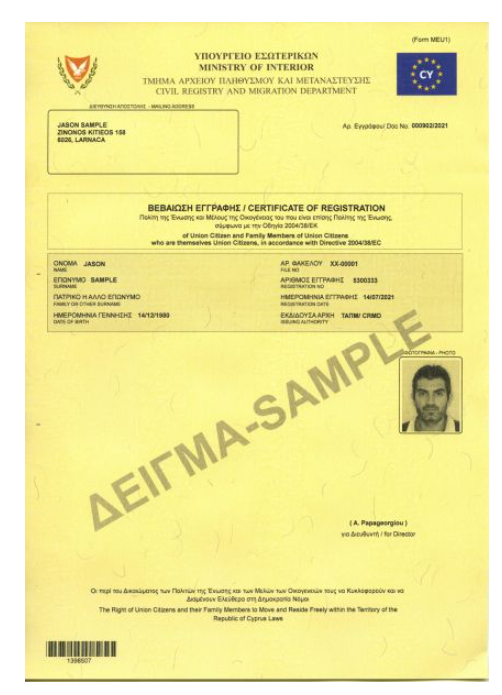 ΠΟΛΙΤΕΣ ΤΗΣ ΕΕ ΚΑΙ ΜΕΛΗ ΤΩΝ ΟΙΚΟΓΕΝΕΙΩΝ ΤΟΥΣΥπήκοοι τρίτων χωρών που είναι μέλη οικογένειας πολίτη Ε.Ε
ΠΟΛΙΤΕΣ ΤΗΣ ΕΕ ΚΑΙ ΜΕΛΗ ΤΩΝ ΟΙΚΟΓΕΝΕΙΩΝ ΤΟΥΣΥπήκοοι τρίτων χωρών που είναι μέλη οικογένειας πολίτη Ε.Ε
Διαμονή υπηκόων τρίτων χωρών που είναι μέλη οικογένειας πολιτών Ε.Ε./ Ε.Ο.Χ. 

Μέλη της οικογένειάς πολιτών της Ένωσης που είναι υπήκοοι τρίτων χωρών και κάτοχοι ισχύοντος διαβατηρίου, και τα οποία συνοδεύουν ή αφίκνεινται για να συναντήσουν τον πολίτη της Ένωσης, έχουν δικαίωμα διαμονής στη Δημοκρατία για περίοδο που δεν υπερβαίνει τους τέσσερις μήνες χωρίς κανένα όρο ή διατύπωση.

Μέλη της οικογένειας έχουν δικαίωμα διαμονής στη Δημοκρατία για περίοδο που υπερβαίνει τους τέσσερις μήνες όταν:
είναι εργαζόμενοι στη Δημοκρατία, ή
οι ίδιοι ή ο συντηρών πολίτης της ΕΕ διαθέτουν επαρκείς πόρους για τους ίδιους και τα μέλη των οικογενειών τους, ώστε να μην επιβαρύνουν κατά τη διάρκεια της περιόδου διαμονής τους το σύστημα κοινωνικής πρόνοιας της Δημοκρατίας, καθώς και πλήρη ασφαλιστική κάλυψη ασθένειας στη Δημοκρατία.

Είσοδος στη Δημοκρατία: με θεώρηση εισόδου ή με ισχύον δελτίο διαμονής της Δημοκρατίας ή άλλου ΚΜ.

Διαμονή στη Δημοκρατία: εκδίδεται Δελτίο Διαμονής (MEU2), διάρκειας 5 ετών.
ΠΟΛΙΤΕΣ ΤΗΣ ΕΕ ΚΑΙ ΜΕΛΗ ΤΩΝ ΟΙΚΟΓΕΝΕΙΩΝ ΤΟΥΣΜόνιμη Διαμονή πολιτών της ΕΕ ή ΥΤΧ που είναι μέλη οικογένειας πολίτη Ε.Ε
Μόνιμη διαμονή πολιτών της ΕΕ ή υπηκόων τρίτων χωρών που είναι μέλη οικογένειας πολιτών Ε.Ε./ Ε.Ο.Χ. 

Πολίτες της ΕΕ που έχουν διαμείνει νομίμως στη Δημοκρατία για συνεχή περίοδο πέντε ετών, έχουν δικαίωμα μόνιμης διαμονής. Το δικαίωμα αυτό επεκτείνεται και στα μέλη της οικογένειας που δεν είναι υπήκοοι κράτους μέλους και έχουν διαμείνει νομίμως με τον Ευρωπαίο πολίτη στη Δημοκρατία για συνεχή περίοδο πέντε ετών. 

Προϋποθέσεις μόνιμης διαμονής: 
Το αδιάλειπτο της διαμονής στη Δημοκρατία για συνεχή περίοδο πέντε ετών και 
Πρόσωπα δεν αποτελούν υπέρμετρο βάρος για το σύστημα κοινωνικής πρόνοιας της Δημοκρατίας.

Διαμονή στη Δημοκρατία: 
Πολίτες της ΕΕ: εκδίδεται Πιστοποιητικό Μόνιμης Διαμονής (MEU3), χωρίς ημερομηνία λήξης.
ΥΤΧ που είναι μέλη οικογένειας πολίτη της ΕΕ: εκδίδεται Δελτίο Μόνιμης Διαμονής (MEU3) για 10 χρόνια, με δικαίωμα ανανέωσης
ΑΠΟΚΤΗΣΗ ΤΗΣ ΚΥΠΡΙΑΚΗΣ ΥΠΗΚΟΟΤΗΤΑΣΠολιτογράφηση
ΑΠΟΚΤΗΣΗ ΤΗΣ ΚΥΠΡΙΑΚΗΣ ΥΠΗΚΟΟΤΗΤΑΣΠολιτογράφηση
Αίτηση για απόκτηση της κυπριακής υπηκοότητας μέσω πολιτογράφησης, μπορεί να υποβληθεί από αλλοδαπά ενήλικα άτομα τα οποία:

είναι πλήρους ικανότητας,
πριν την υποβολή της αίτησης έχουν παραμείνει στη Δημοκρατία νόμιμα για συνεχόμενο διάστημα δώδεκα μηνών χωρίς διακοπή,
συγκεντρώνουν συνολική διαμονή επτά ή πέντε ετών νόμιμης διαμονής στη Δημοκρατία ανάλογα με το καθεστώς  διαμονής τους στη Δημοκρατία,
είναι καλού χαρακτήρα, και
έχουν πρόθεση να διαμείνουν στη Δημοκρατία, σε περίπτωση χορήγησης πιστοποιητικού πολιτογράφησης.
ΑΠΟΚΤΗΣΗ ΤΗΣ ΚΥΠΡΙΑΚΗΣ ΥΠΗΚΟΟΤΗΤΑΣΠολιτογράφηση
Έτη νόμιμης διαμονής στη Δημοκρατία 
Επτά έτη νόμιμης διαμονής: Αλλοδαποί οι οποίοι κατέχουν άδεια διαμονής ως φοιτητές, επισκέπτες, αυτοεργοδοτούμενοι, αθλητές, προπονητές, τεχνικοί αθλημάτων, οικιακοί βοηθοί, νοσοκόμοι, εργαζόμενοι σε Κύπριους ή ξένους εργοδότες ή σε υπεράκτιες εταιρείες και που διαμένουν στη Δημοκρατία αποκλειστικά με σκοπό την εργασία, όπως επίσης και οι σύζυγοι, τα ενήλικα τέκνα ή άλλα εξαρτώμενα τους πρόσωπα θα πρέπει να συγκεντρώνουν συνολική διαμονή στη Δημοκρατία τουλάχιστον επτά ετών από την ημερομηνία της πρώτης άφιξής τους στη Δημοκρατία (στο διάστημα των επτά ετών συνυπολογίζεται το τελευταίο δωδεκάμηνο πριν την υποβολή της αίτησης). 

Πέντε έτη νόμιμης διαμονής:  Αλλοδαποί οι οποίοι κατέχουν οποιοδήποτε άλλο καθεστώς (εκτός από αυτά που αναφέρονται πιο πάνω), θα πρέπει να συγκεντρώνουν συνολική διαμονή στη Δημοκρατία πέντε ετών εντός των αμέσως προηγούμενων επτά ετών από το δωδεκάμηνο διάστημα που προηγείται της αίτησης.

Στις  30.11.2023 ψηφίστηκε από τη ΒτΑ ο περί Αρχείου Πληθυσμού (Τροποποιητικός) Νόμος του 2023 που τροποποιεί τα κριτήρια πολιτογράφησης και αναμένεται να δημοσιευτεί σύντομα.
ΑΠΟΚΤΗΣΗ ΤΗΣ ΚΥΠΡΙΑΚΗΣ ΥΠΗΚΟΟΤΗΤΑΣΚύριες αλλαγές στα κριτήρια Πολιτογράφησης, σύμφωνα με τον τροποποιητικό Νόμο:
ΑΠΟΚΤΗΣΗ ΤΗΣ ΚΥΠΡΙΑΚΗΣ ΥΠΗΚΟΟΤΗΤΑΣΚύριες αλλαγές στα κριτήρια Πολιτογράφησης, σύμφωνα με τον τροποποιητικό Νόμο:
ΑΠΟΚΤΗΣΗ ΤΗΣ ΚΥΠΡΙΑΚΗΣ ΥΠΗΚΟΟΤΗΤΑΣΚύριες αλλαγές στα κριτήρια Πολιτογράφησης, σύμφωνα με τον τροποποιητικό Νόμο:
Άλλες σημαντικές πρόνοιες:

Ο Υπουργός Εσωτερικών θα έχει στο εξής τη διακριτική ευχέρεια να εγκρίνει για ανθρωπιστικούς λόγους αιτήσεις για πολιτογράφηση προσώπων που δεν πληρούν το κριτήριο της πλήρους ικανότητας.

Οι αιτήσεις που υποβάλλονται από πρόσωπα που διαμένουν στη Δημοκρατία  με σκοπό την απασχόληση υψηλής ειδίκευσης οι οποίες καθορίζονται με Απόφαση του Υπουργικού Συμβουλίου καθώς και των μελών της οικογενείας τους θα ολοκληρώνονται με διαδικασία ταχείας εξέτασης που δεν υπερβαίνει τους 8 μήνες, οι λεπτομέρειες της οποίας θα καθοριστούν με απόφαση του Υπουργού Εσωτερικών, περιλαμβανομένης της καταβολής  σχετικού τέλους.
ΑΠΟΚΤΗΣΗ ΤΗΣ ΚΥΠΡΙΑΚΗΣ ΥΠΗΚΟΟΤΗΤΑΣΛόγω γάμου με Κύπριο πολίτη
ΑΠΟΚΤΗΣΗ ΤΗΣ ΚΥΠΡΙΑΚΗΣ ΥΠΗΚΟΟΤΗΤΑΣΛόγω γάμου με Κύπριο πολίτη
Αίτηση για απόκτηση κυπριακής υπηκοότητας λόγω γάμου ή πολιτικής συμβίωσης με Κύπριο πολίτη μπορεί να υποβληθεί από πρόσωπα που:
Έχουν συμπληρώσει τρία χρόνια γάμου/πολιτικής συμβίωσης πριν την υποβολή της αίτησης, εκ των οποίων τουλάχιστον τα δύο διαμένουν στη Δημοκρατία.
Έχουν συμπληρώσει τρία χρόνια γάμου/πολιτικής συμβίωσης  πριν την υποβολή της αίτησης και είναι μόνιμοι κάτοικοι εξωτερικού.
Είναι πρόσωπα καλού χαρακτήρα που έχουν πρόθεση να παραμείνουν στη Δημοκρατία μετά την απόκτηση της     κυπριακής υπηκοότητας
Δεν έχουν εισέλθει ή διαμείνει παράνομα στη Δημοκρατία.

Σημείωση:
Πρόσωπο που αποκτά την κυπριακή υπηκοότητα λόγω γάμου με Κύπριο πολίτη δεν δύναται να μεταφέρει το δικαίωμα εγγραφής σε τέκνο που δεν είναι τέκνο του/της συζύγου του ή σε επόμενο αλλοδαπό/αλλοδαπή  σύζυγο ανάλογα με την περίπτωση.
ΑΠΟΚΤΗΣΗ ΤΗΣ ΚΥΠΡΙΑΚΗΣ ΥΠΗΚΟΟΤΗΤΑΣΑνήλικο τέκνο Κύπριου πολίτη
Αίτηση για απόκτηση της κυπριακής ιθαγένειας μέσω εγγραφής, μπορεί να υποβληθεί για ανήλικα άτομα τα οποία:
Γεννήθηκαν είτε στην Κύπρο είτε στο εξωτερικό και των οποίων ο πατέρας ή η μητέρα απέκτησε την κυπριακή υπηκοότητα μετά τη γέννησή τους, είτε δυνάμει εγγραφής λόγω κυπριακής καταγωγής, είτε δυνάμει πολιτογράφησης λόγω μακρόχρονης παραμονής στη Δημοκρατία.

Υπενθυμίζεται:
Ανήλικο πρόσωπο του οποίου ο γονέας απέκτησε την υπηκοότητα με εγγραφή λόγω γάμου με Κύπριο πολίτη, δεν δικαιούται να αποκτήσει την κυπριακή υπηκοότητα με εγγραφή.
Ευχαριστούμε για την προσοχή σας!